DGSCGC - SECTION SECOURISME
FORMATION CONTINUE 2022DES ÉQUIPES PÉDAGOGIQUES NATIONALES
Filière Citoyenne
Novembre 2022
Atelier - Filière Citoyenne
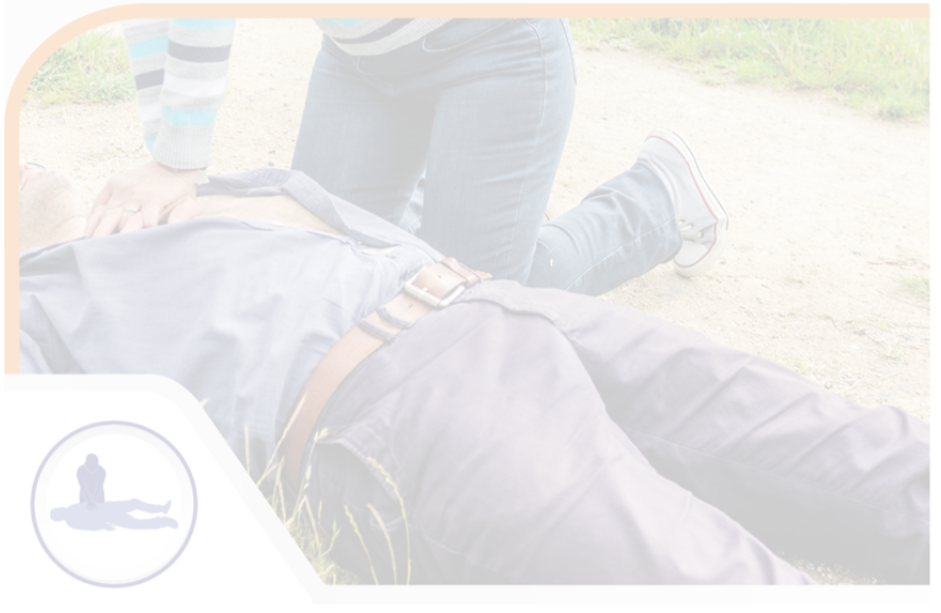 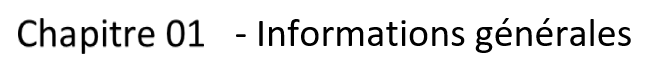 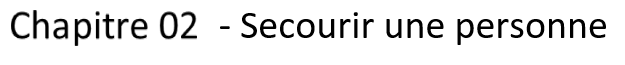 Alerte et protection des populations
Perte de connaissance
Traumatismes
Le citoyen de SécuritéCivile
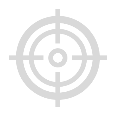 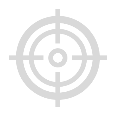 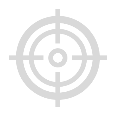 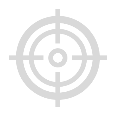 Arrêt cardiaque
Alerte
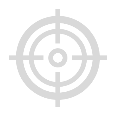 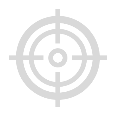 DGSCGC-Section secourisme
2
Novembre 2022
27/08/2020
Chapitre 01 – Informations générales
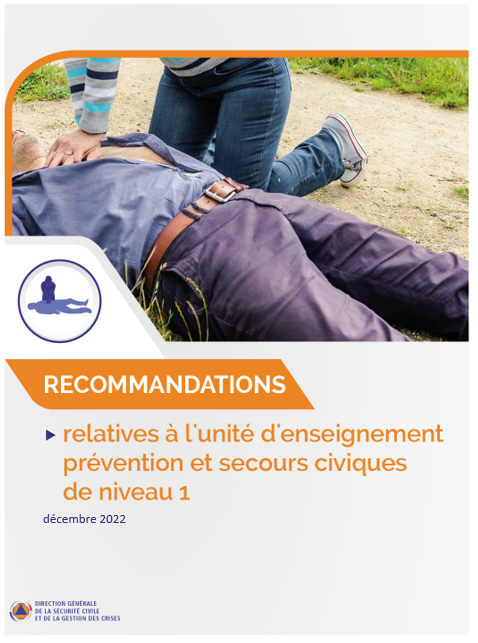 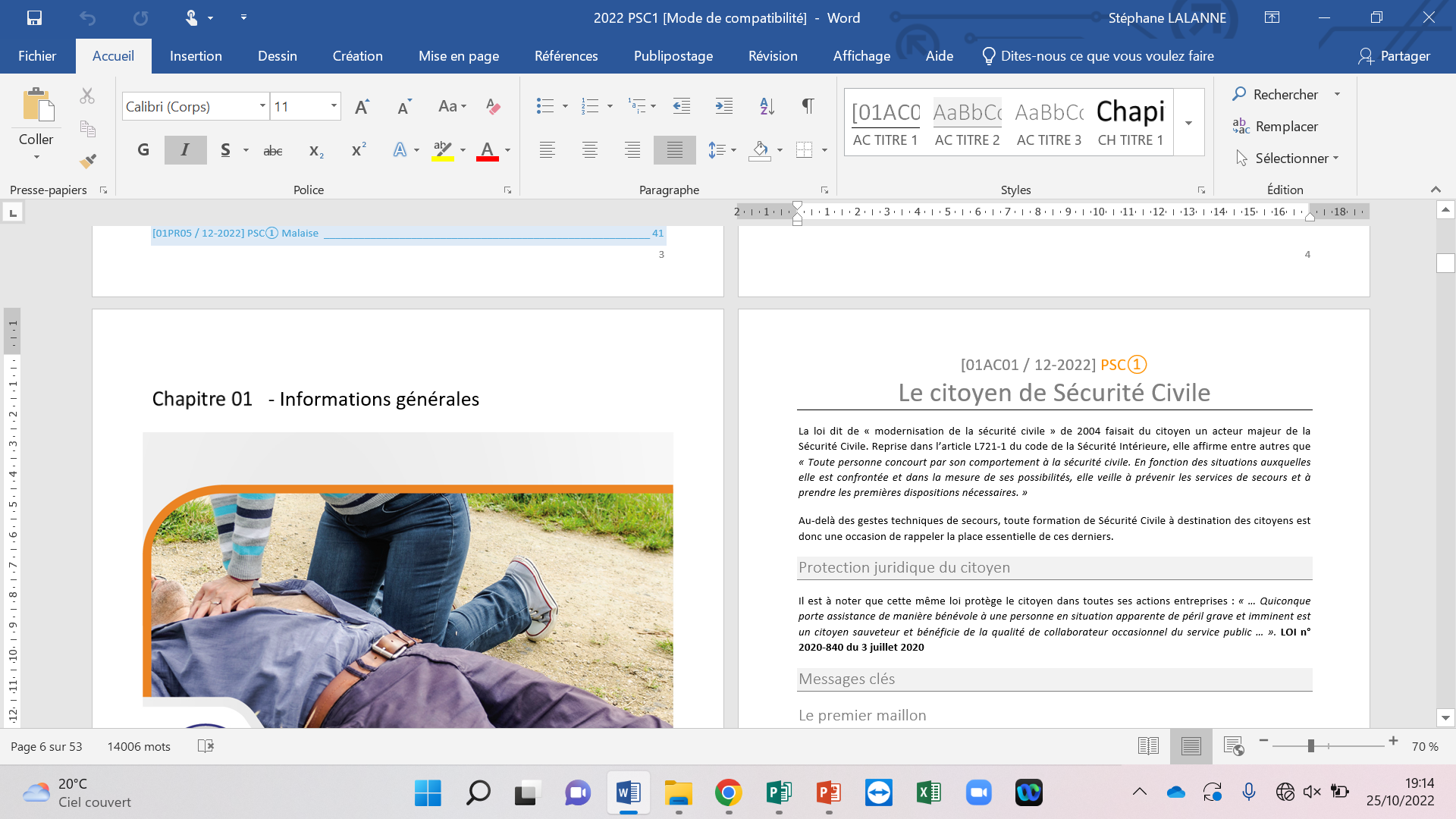 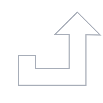 DGSCGC-Section secourisme
3
Novembre 2022
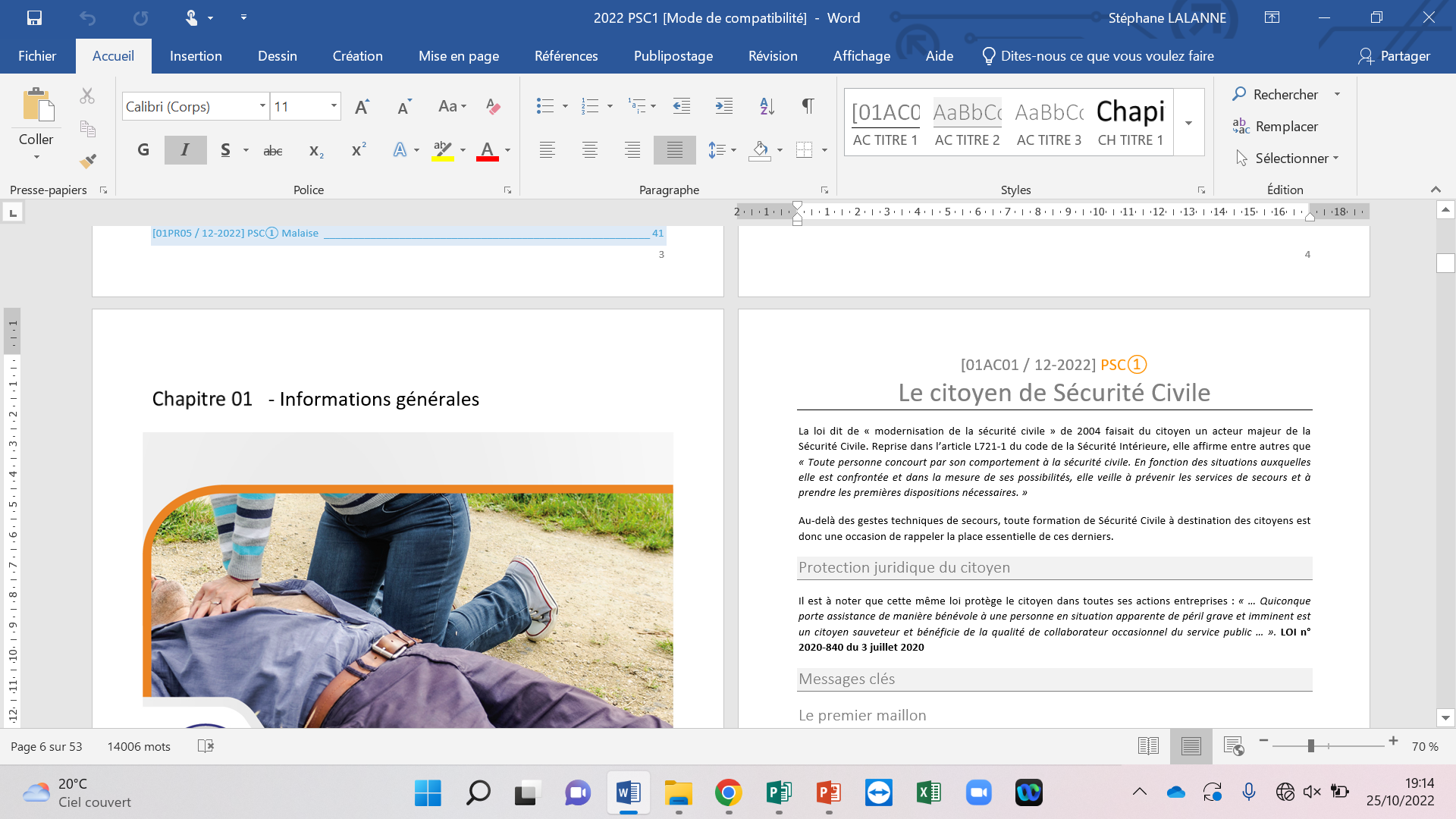 DGSCGC - SECTION SECOURISME
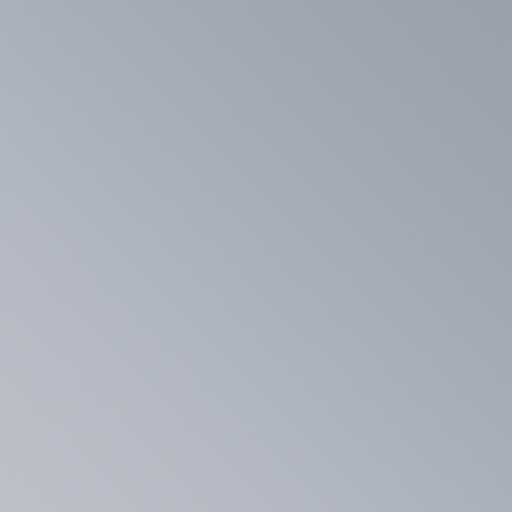 PROTECTION JURIDIQUE DU CITOYEN
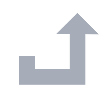 4
Novembre 2022
[Speaker Notes: Cette fiche ne fait pas l’objet d’un enseignement spécifique. Les messages ci-après doivent être distillés tout au long de la formation PSC1 au moment le plus opportun et en fonction de la teneur des échanges.]
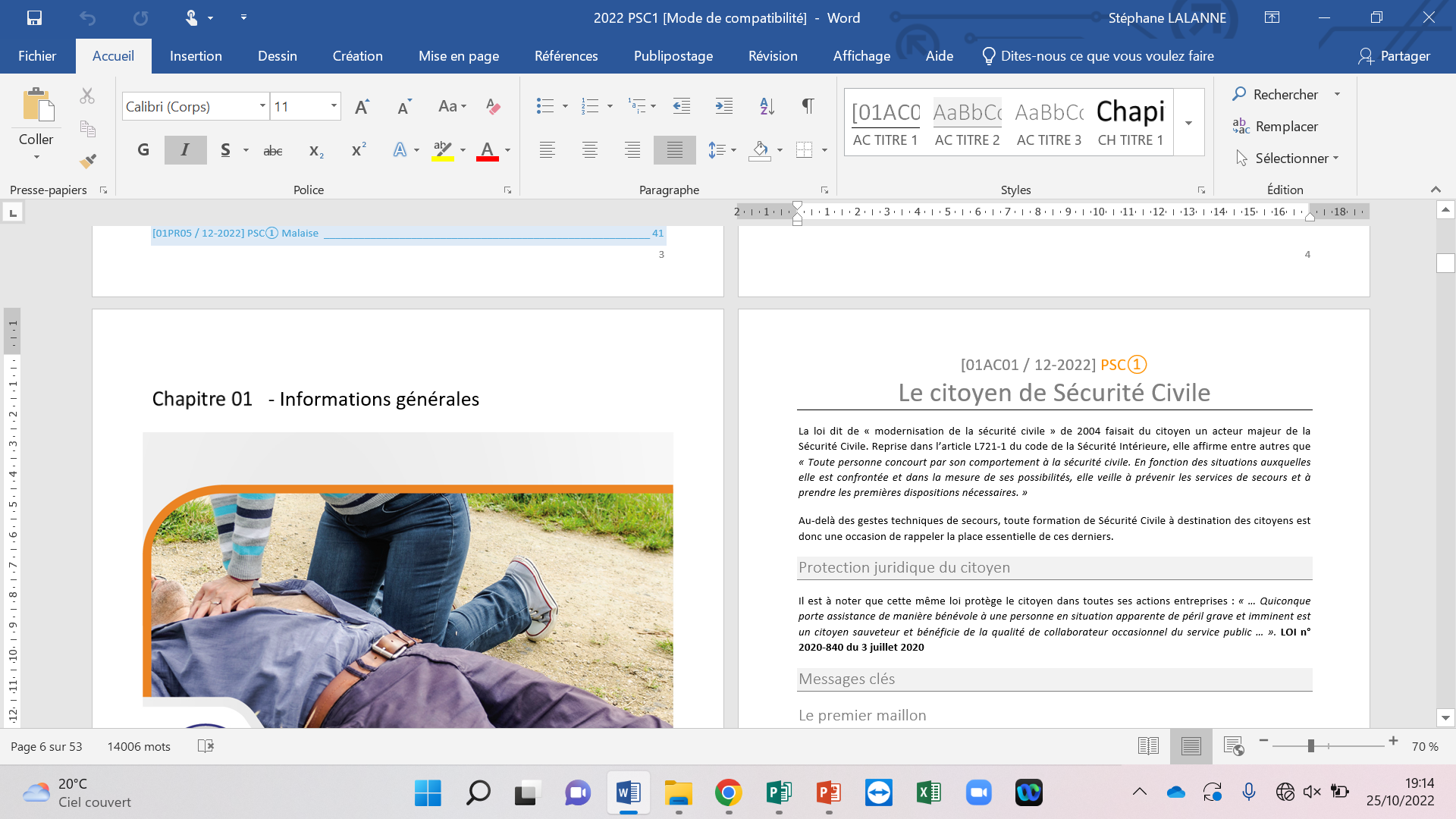 DGSCGC - SECTION SECOURISME
► Article L721‐1 du code de la Sécurité Intérieure
« Toute personne concourt par son comportement à la sécurité civile. En fonction des situations auxquelles elle est confrontée et dans la mesure de ses possibilités, elle veille à prévenir les services de secours et à prendre les premières dispositions nécessaires. »
► LOI n° 2020‐840 du 3 juillet 2020
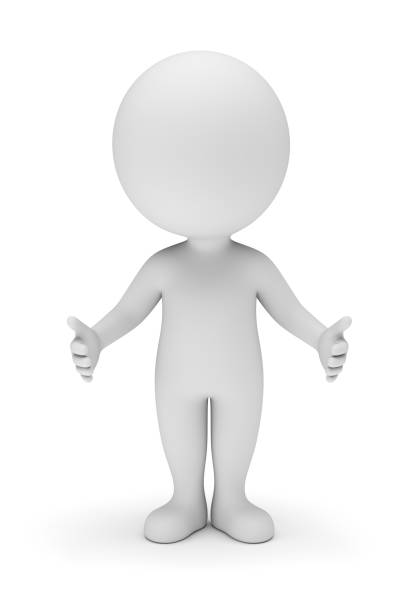 « … Quiconque porte assistance de manière bénévole à une personne en situation apparente de péril grave et imminent est un citoyen sauveteur et bénéficie de la qualité de collaborateur occasionnel du service public … »
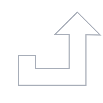 5
Novembre 2022
[Speaker Notes: La loi de 2004, dite de « modernisation de la sécurité civile », faisait du citoyen un acteur majeur de la Sécurité Civile. 

Au‐delà des gestes techniques de secours, toute formation de Sécurité Civile à destination des citoyens est donc une occasion de rappeler la place essentielle de ces derniers.]
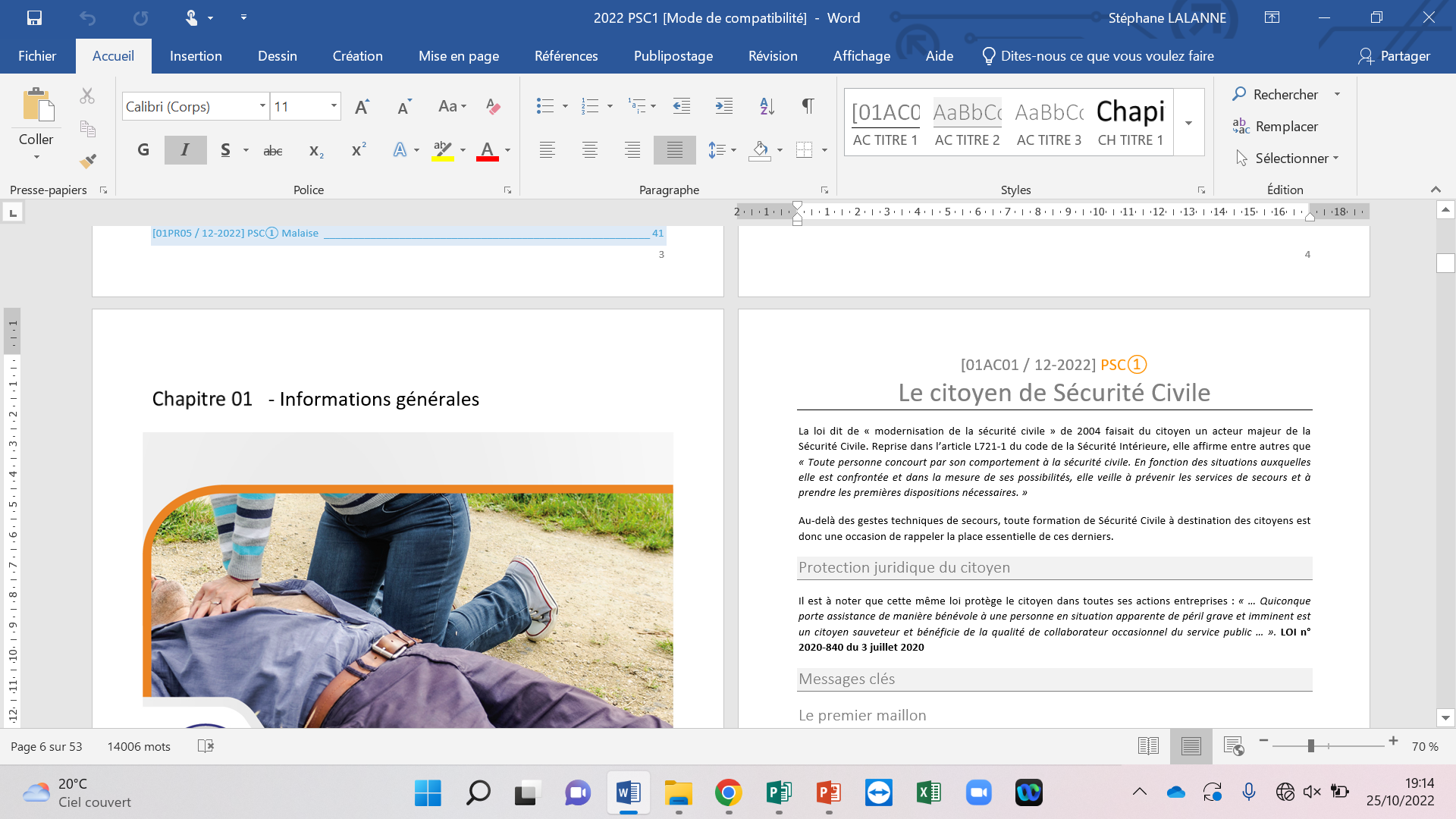 DGSCGC - SECTION SECOURISME
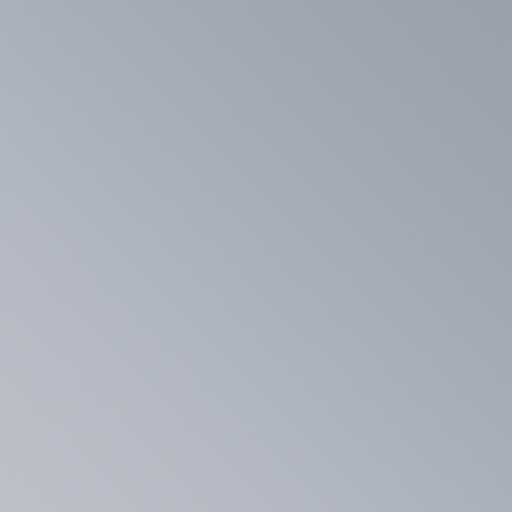 MESSAGES CLÉS
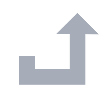 6
Novembre 2022
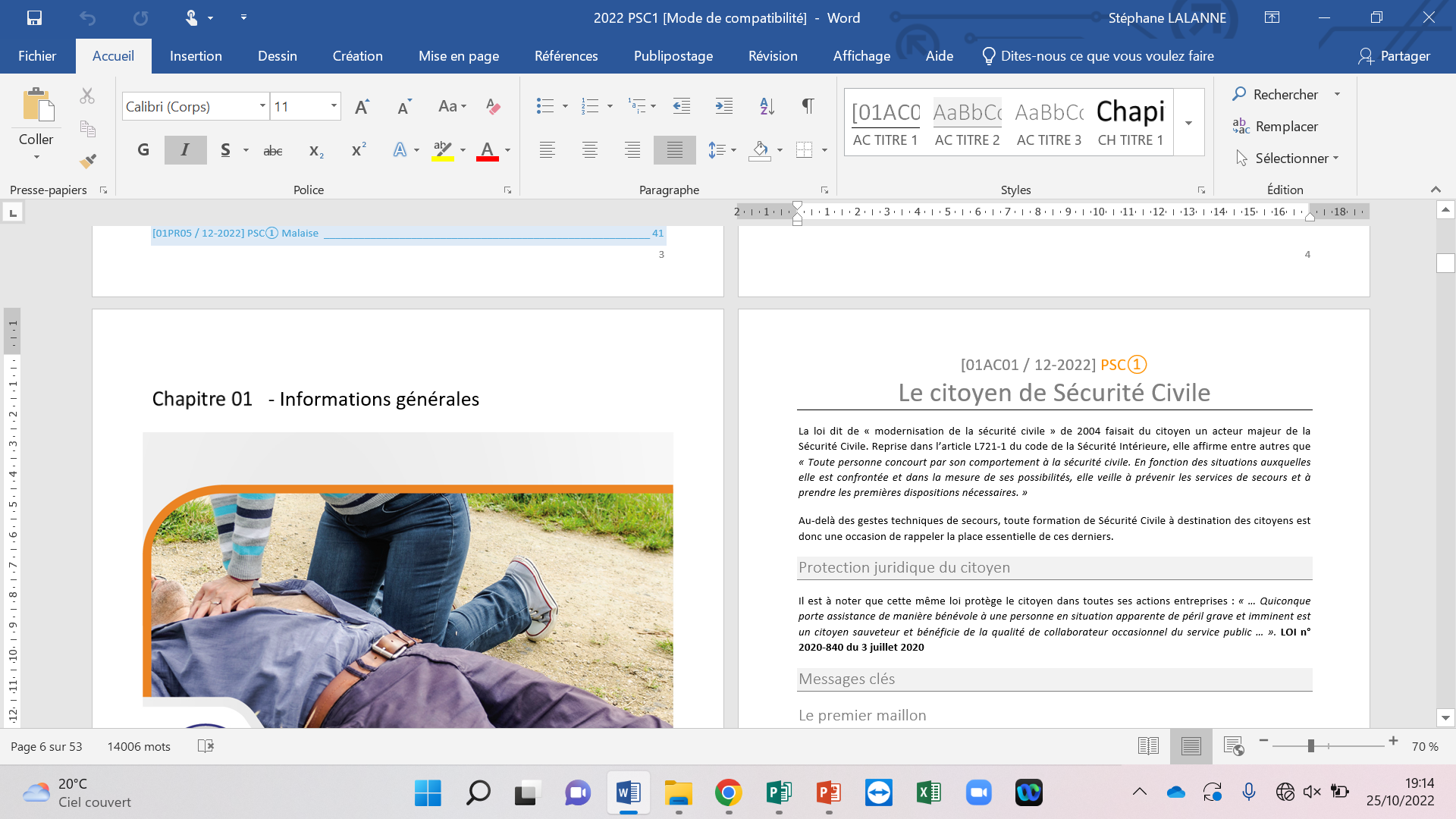 DGSCGC - SECTION SECOURISME
► Le premier maillon
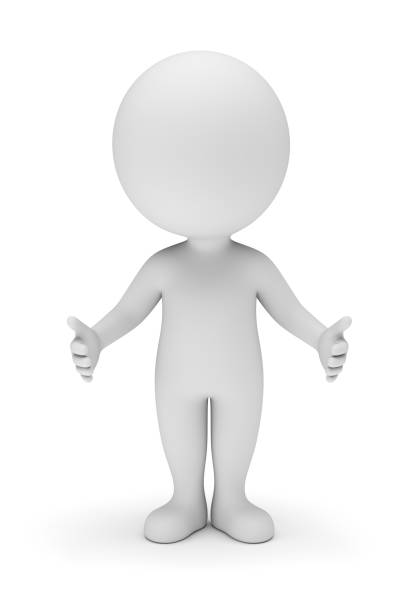 Promptssecours
ProtectionAlerte
Gestes de1ers secours
SecoursMédicalisés
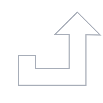 7
Novembre 2022
[Speaker Notes: Le secouriste est la première personne formée à la prise en charge de victimes d’un accident, un malaise, une aggravation brutale d’une maladie ou toute autre situation venant interrompre leur quotidien, de manière soudaine et inattendue, et susceptible de déborder les capacités individuelles ou collectives à faire face.]
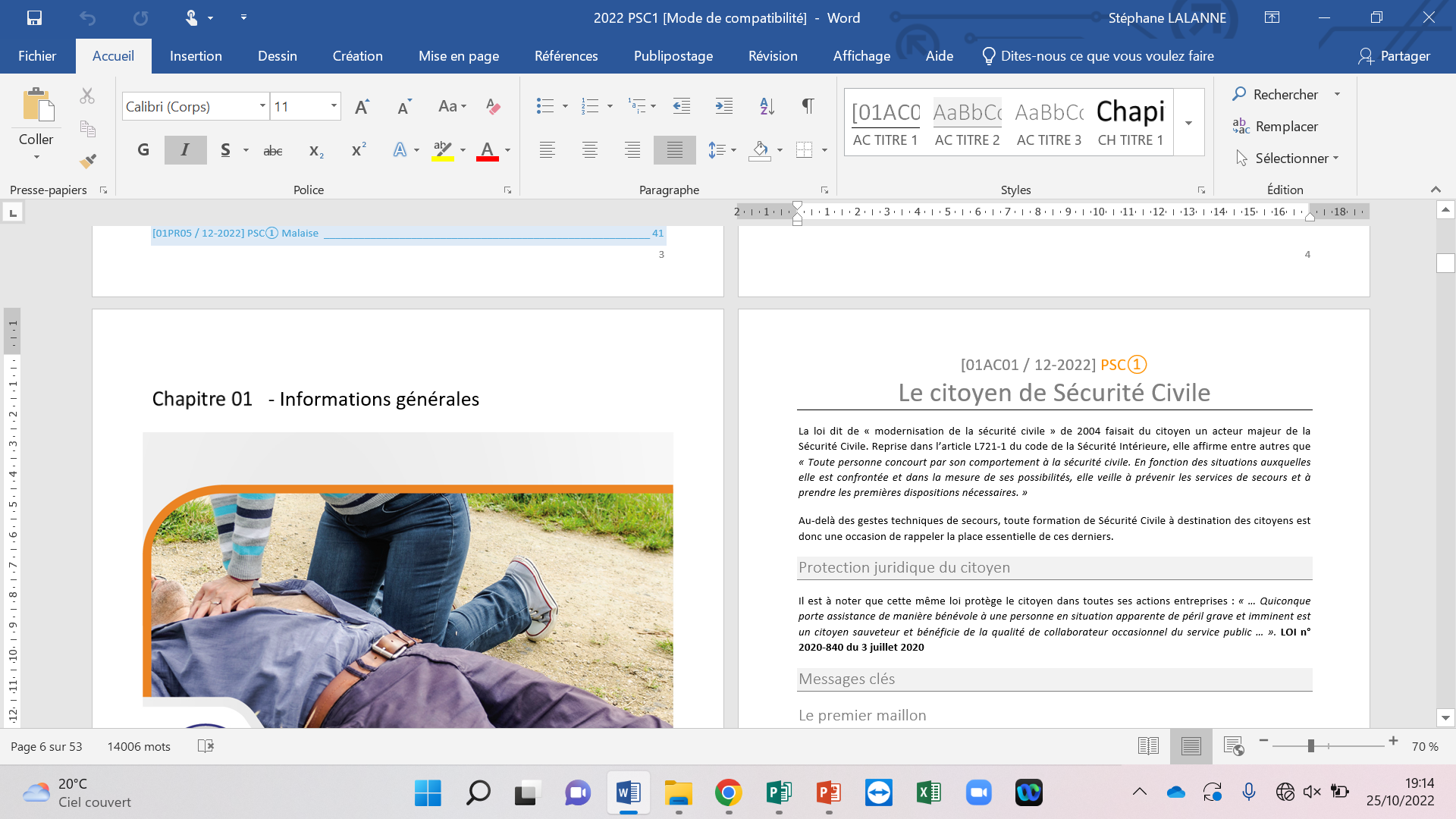 DGSCGC - SECTION SECOURISME
► Prévenir les accidents de la vie courante ou l’aggravation de situations
Éviter un accident, en supprimant un danger ou en le réduisant, pour soi même ou son entourage
- de ne pas être  impacté.
- en respectant les consignes de sécurité édictées par les autorités.
permet
- de réduire la sollicitation des secours et du système de santé.
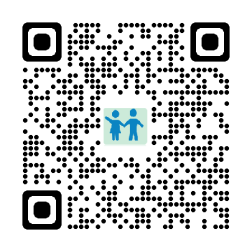 - en allant au devant  des personnes.
Anticiper ou limiter l’aggravation
Comment ?
Comment ?
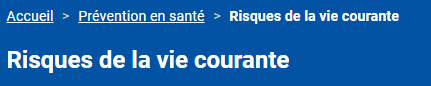 - en adoptant une attitude empathique.
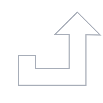 https://solidarites-sante.gouv.fr/prevention-en-sante/risques-de-la-vie-courante
8
Novembre 2022
[Speaker Notes: Les services de secours sont souvent sollicités pour des accidents de la vie courante qui touchent particulièrement les enfants de moins de 15 ans et les personnes âgées.
Valoriser toute action que le citoyen peut mettre en œuvre pour éviter un accident, en supprimant un danger ou en le réduisant, pour lui‐même ou son entourage.]
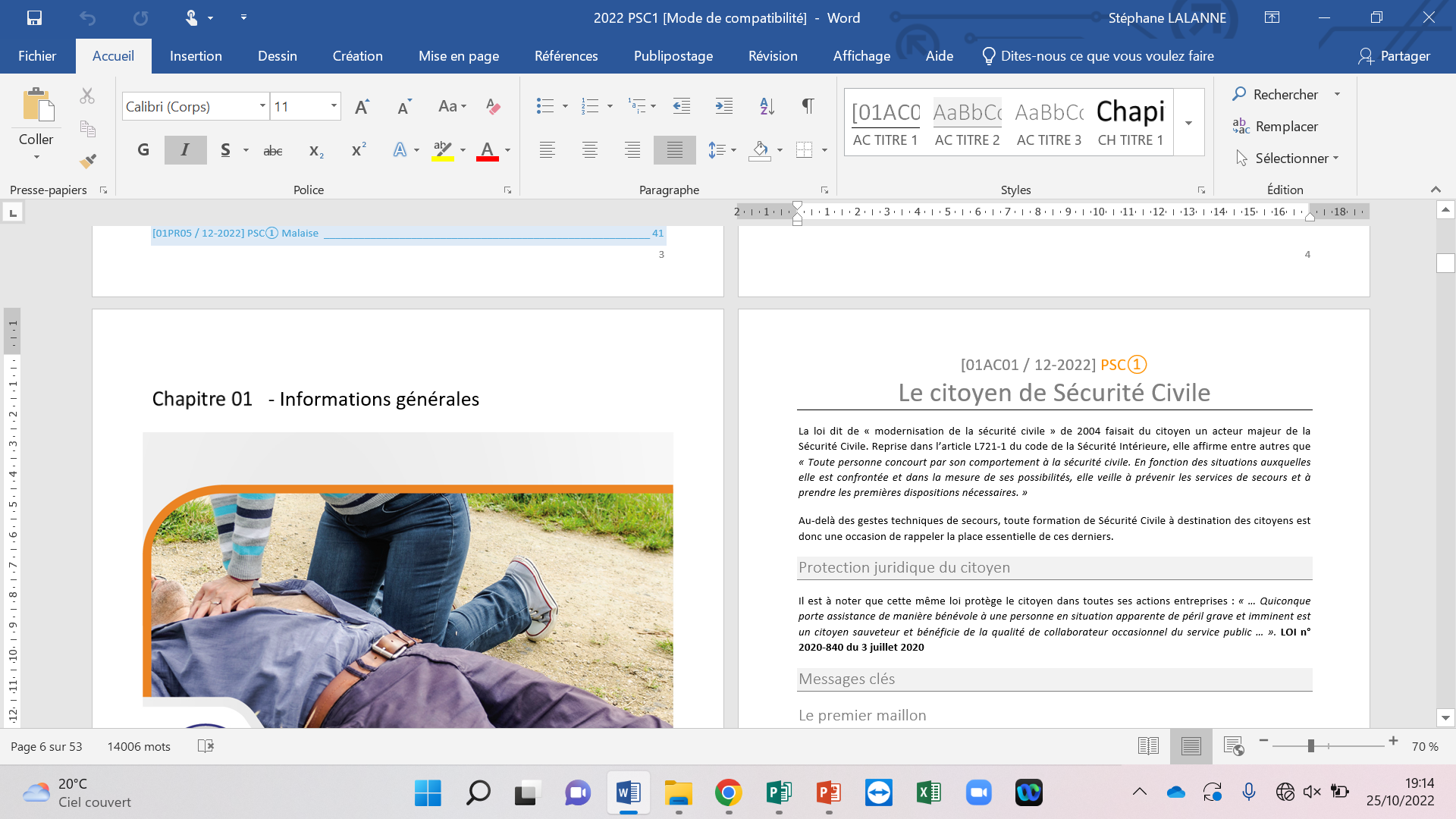 DGSCGC - SECTION SECOURISME
► Entretenir et développer ses compétences
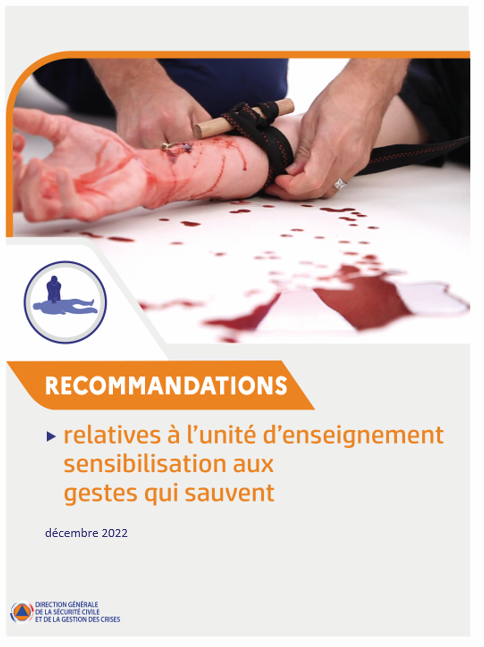 Maintenir ses compétences PSC1 (recommandation) (décret sur la formation continue :à venir).
Développer ses compétences vers le PSC1 après une sensibilisation GQS.
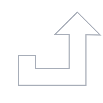 9
Novembre 2022
[Speaker Notes: Malgré une absence d’obligation de formation continue pour certaines qualifications grand public, il est recommandé que le citoyen actualise régulièrement ses compétences.

Toute personne suivant une formation GQS, dont le but était initialement de répondre à une situation d’attentat, est invitée à développer ses compétences au PSC1, formation de base du citoyen permettant de répondre aux enjeux du quotidien, ou d’un niveau supérieur.]
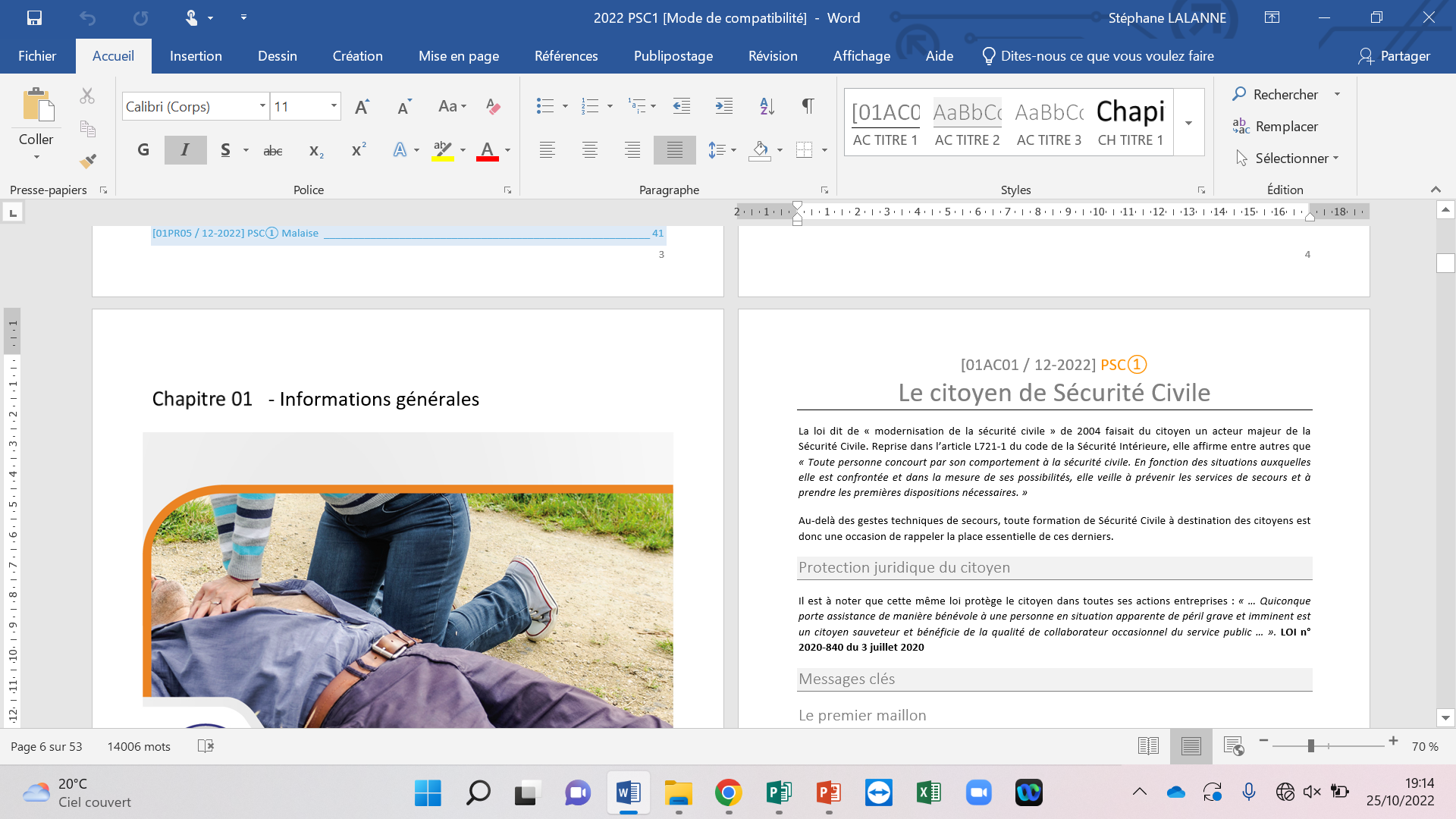 DGSCGC - SECTION SECOURISME
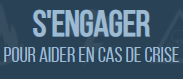 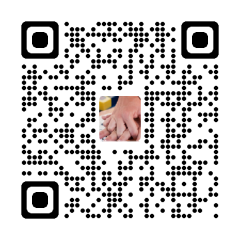 ► S’engager
Aider		         Devenir Volontaire		Devenir Réserviste
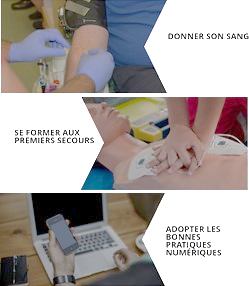 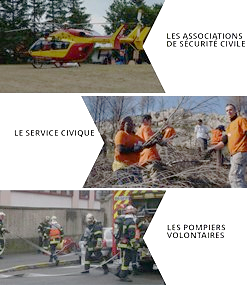 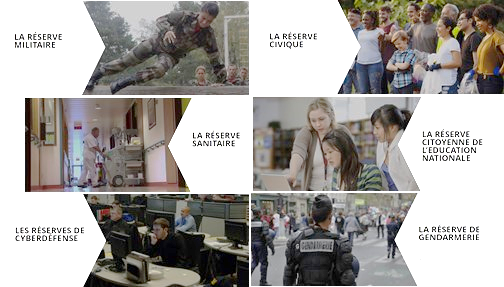 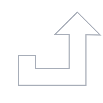 https://www.gouvernement.fr/risques/s-engager-pour-aider-en-cas-de-crise
Novembre 2022
10
[Speaker Notes: Que le citoyen soit confronté de manière directe ou indirecte à une situation dangereuse, un accident, une catastrophe naturelle ou un attentat terroriste, sa mobilisation est essentielle et peut permettre de sauver des vies.
Chaque citoyen peut s’engager sur la base du volontariat ou du bénévolat, pour contribuer à la sécurité du pays et pour aider les victimes. 
Se mobiliser, c’est aussi adopter des gestes simples qui inscrivent chaque citoyen dans une démarche responsable et solidaire.]
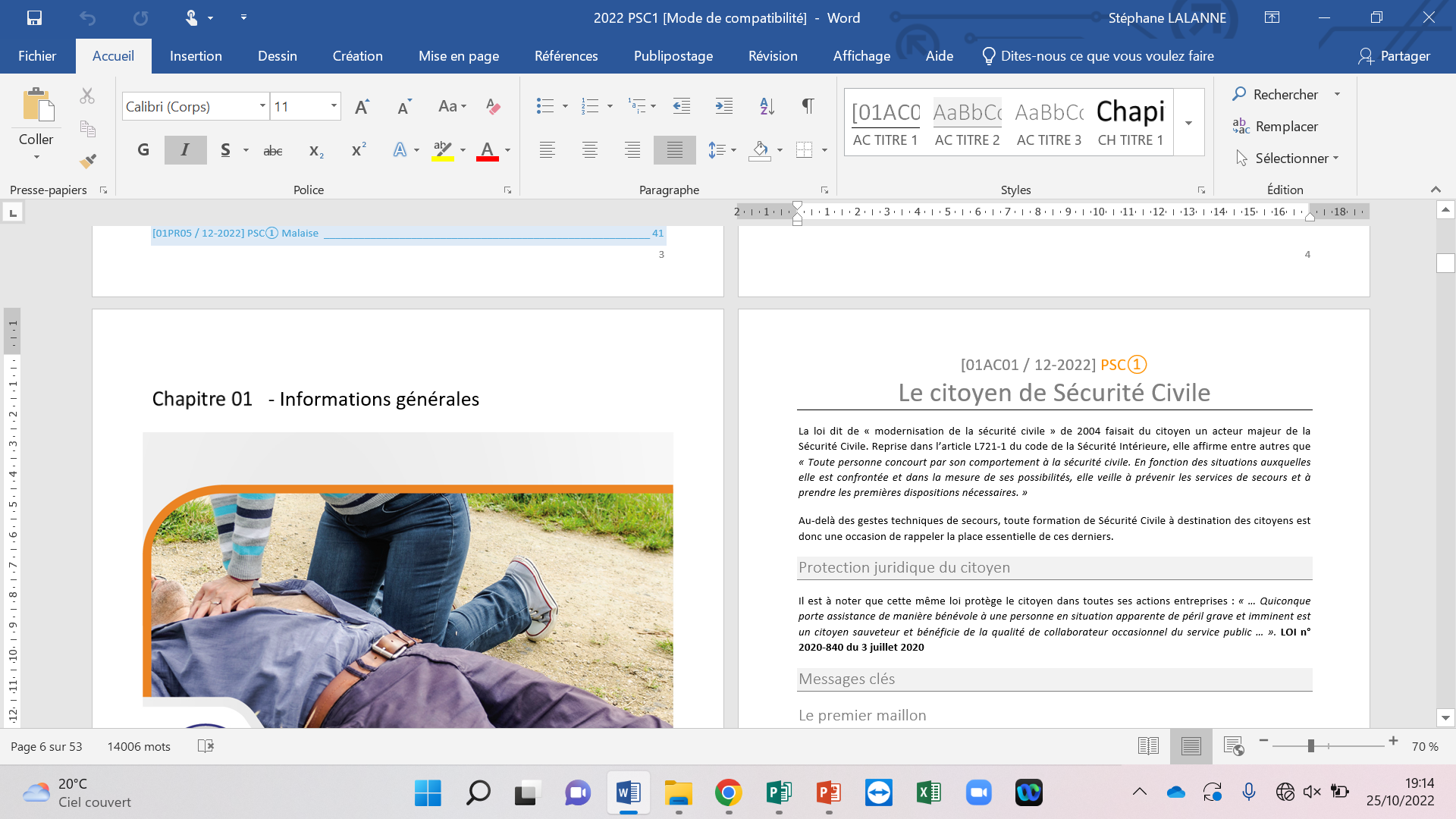 DGSCGC - SECTION SECOURISME
► Être un « ambassadeur » de Sécurité Civile
Partager son expérience et inciter à se former
Véhiculer les communications de la sécurité civile
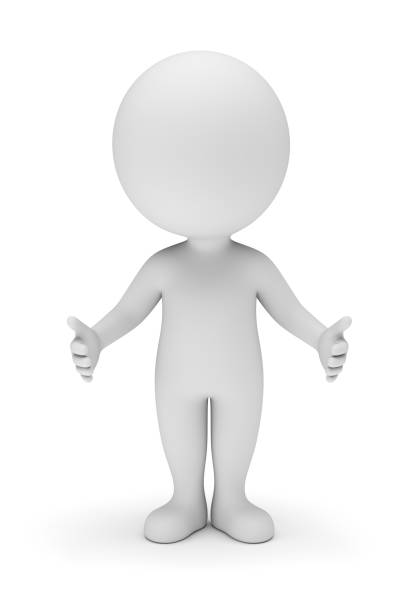 Partager ses compétences
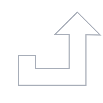 11
Novembre 2022
[Speaker Notes: auprès de son entourage
Objectif = former toute la population]
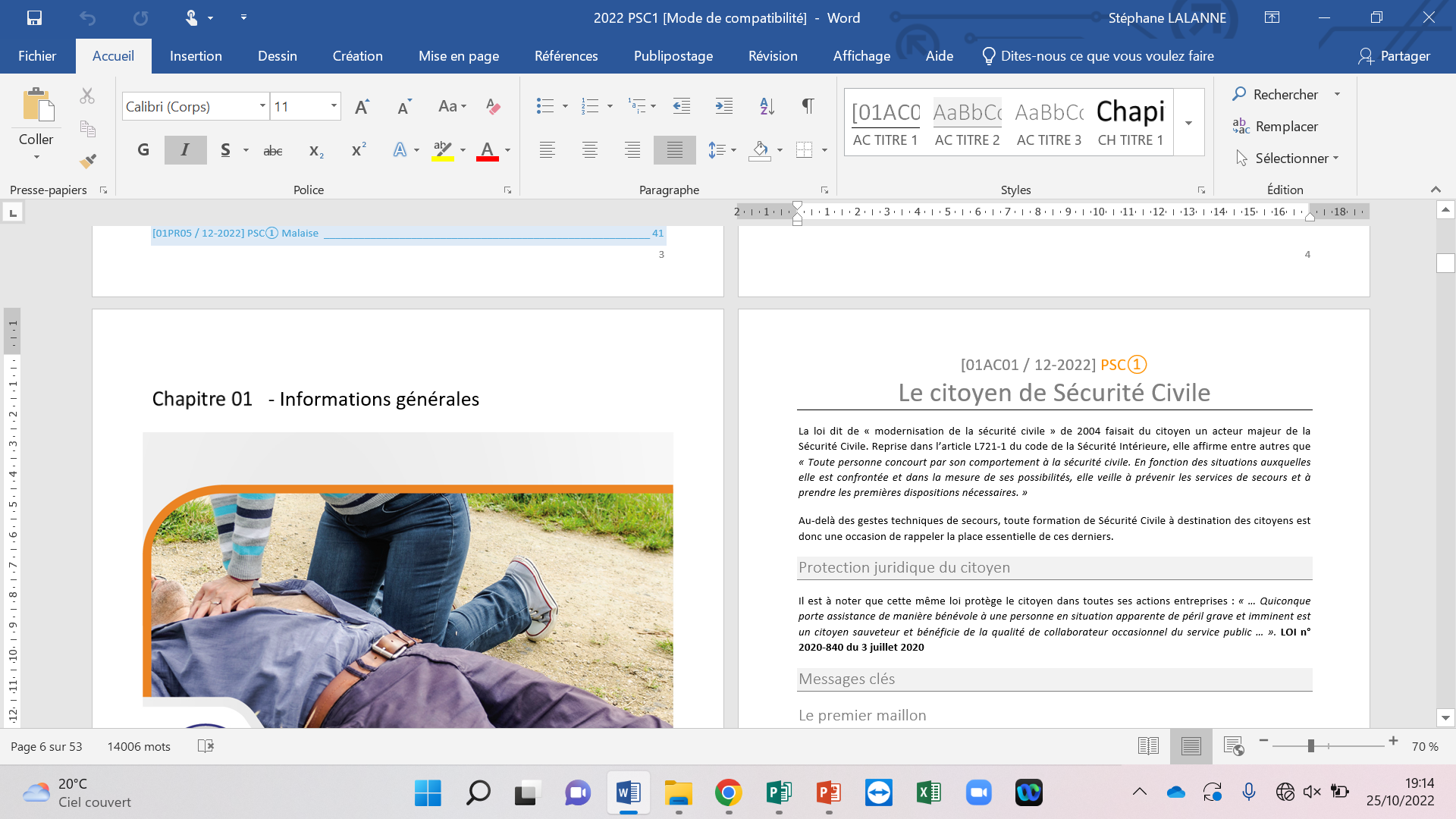 DGSCGC - SECTION SECOURISME
► Impact psychologique d’une intervention
IMPACT
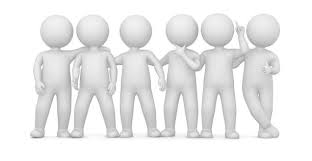 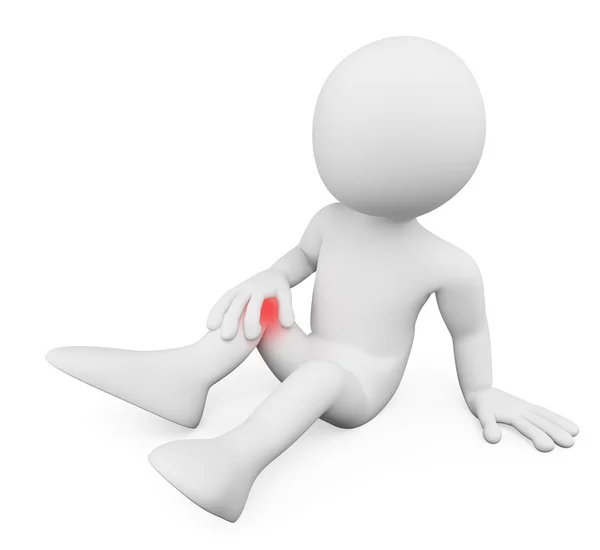 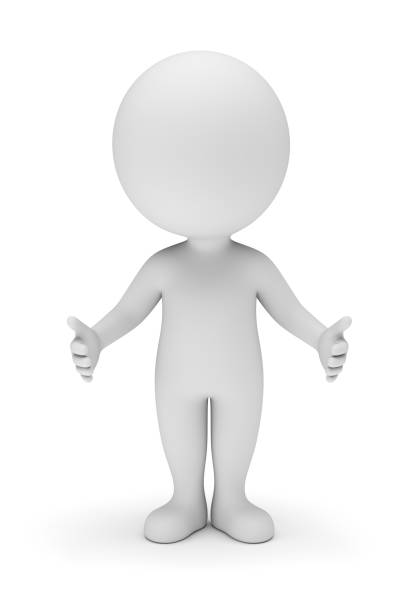 victime
témoins
sauveteur
AVANT
PENDANT
APRES
La réduction de l’impact psychologique pour le citoyen passe par :
sa préparation 
pour limiter le stress
sa postureavec la victime
l’échangeavec les secours
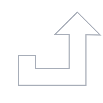 12
Novembre 2022
[Speaker Notes: Toute situation de crise peut avoir un impact psychologique tant sur les victimes que les témoins ou les intervenants. 
Le citoyen peut être dans l’une de ces trois catégories. 
La réduction de l’impact psychologique pour le citoyen passe par :
sa préparation en se formant régulièrement, ce qui lui permet d’intervenir avec une moindre gêne des effets du stress ou de comprendre comment il va être pris en charge s’il est la victime.
sa posture lorsqu’il intervient sur une victime : en se mettant à sa hauteur, en l’écoutant et en la rassurant, en l’accompagnant du regard, en respectant son intimité, etc.
l’échange avec les secours présents sur place, une fois la victime prise en charge.]
Chapitre 01 – Informations générales
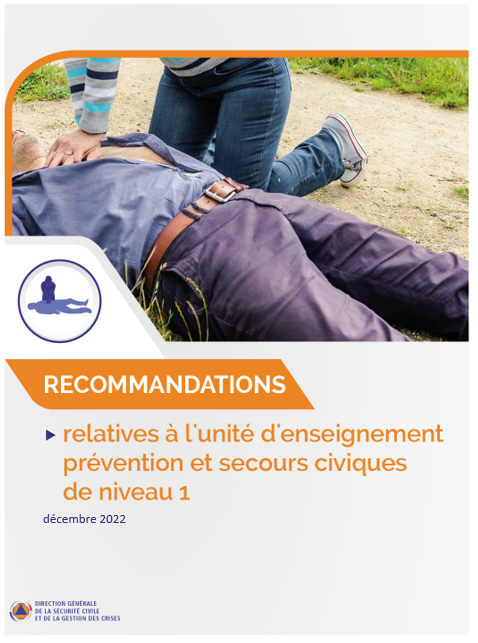 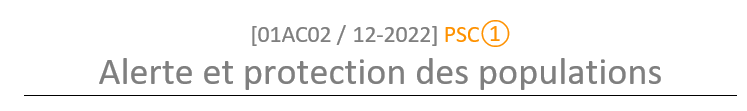 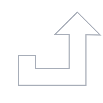 DGSCGC-Section secourisme
13
Novembre 2022
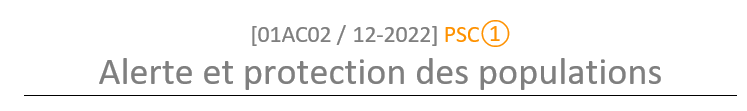 DGSCGC - SECTION SECOURISME
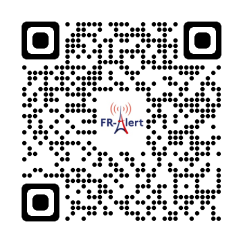 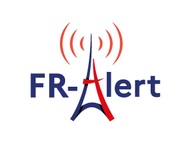 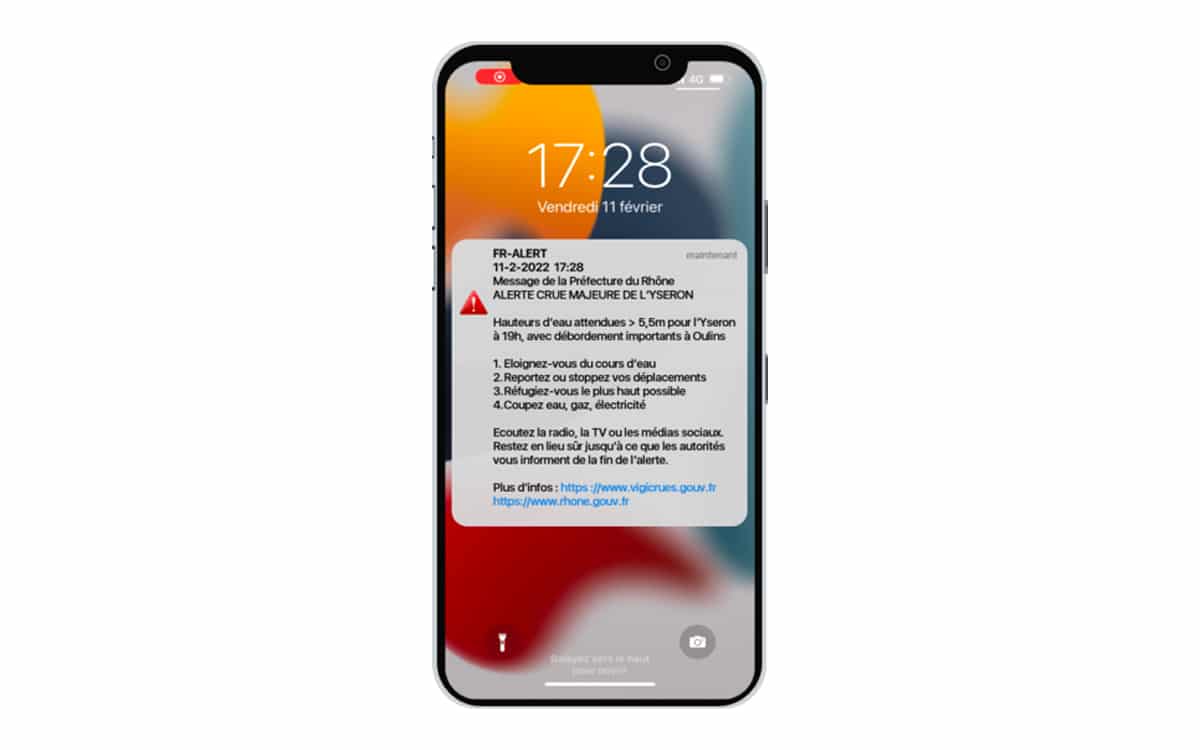 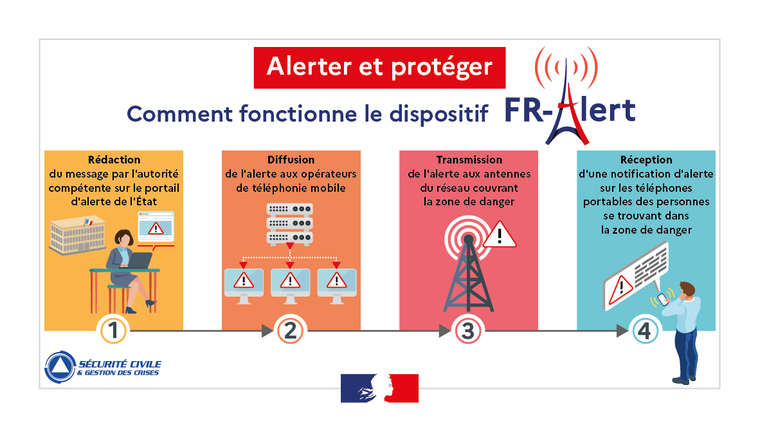 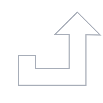 14
Novembre 2022
[Speaker Notes: Reco PSC1 PAGE 8 :

notifications « FR-ALERT » sur les téléphones portables :
pour recevoir cette notification, le téléphone doit :
être dans une zone géographique affectée ;
être allumé ;
avoir du réseau.
ce dispositif actif depuis juin 2022, ne nécessite pas d’inscription ni d’application]
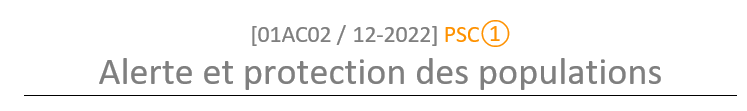 DGSCGC - SECTION SECOURISME
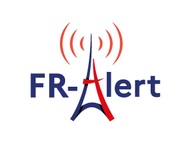 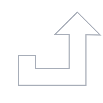 15
Novembre 2022
[Speaker Notes: 2 vidéos : présentation optionnelle]
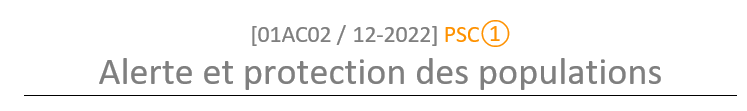 DGSCGC - SECTION SECOURISME
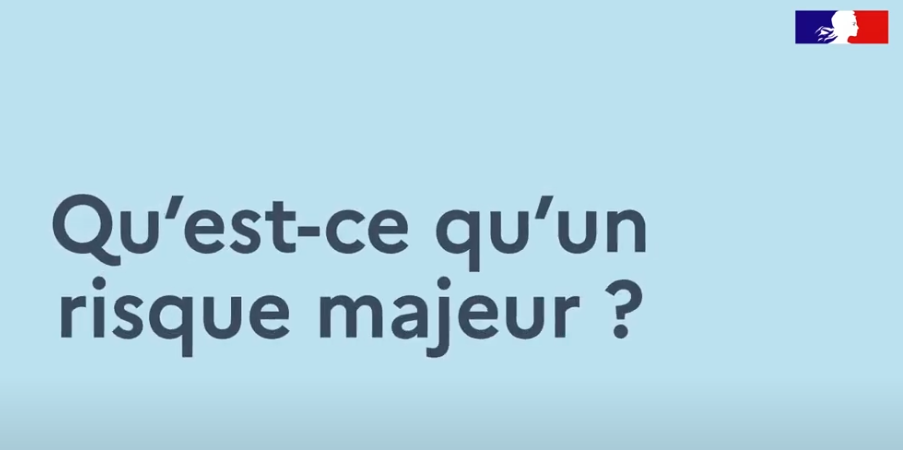 ► En amont de toute crise / Risques Majeurs
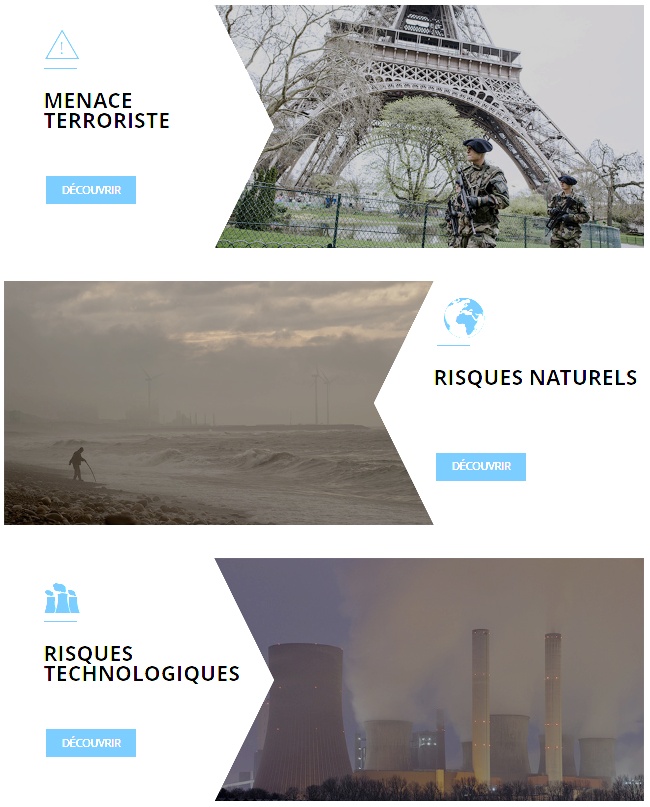 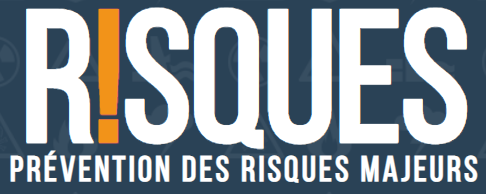 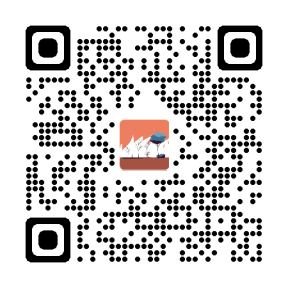 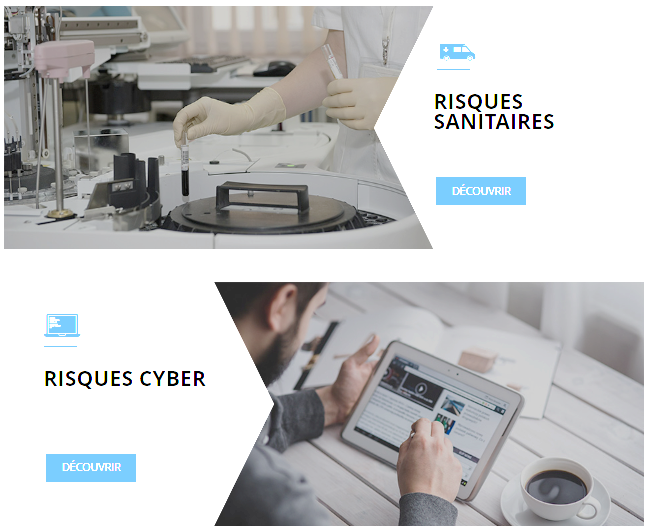 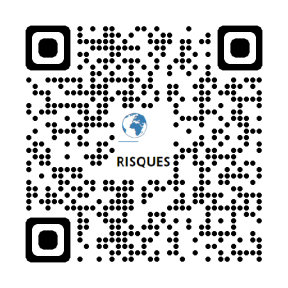 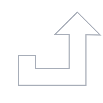 Novembre 2022
[Speaker Notes: Reco PSC1 PAGE 9 :

« Toute personne concourt par son comportement à la sécurité civile » conformément à l’article L721-1 du code de la sécurité intérieure.
A minima, chaque citoyen doit donc se préparer en :
s’informant sur les risques et procédures pouvant l’impacter sur son lieu d’habitation, son environnement professionnel ou de loisirs (vacances, sport, etc.) ;
préparant un kit d’urgence, pour en savoir plus et compléter son kit :]
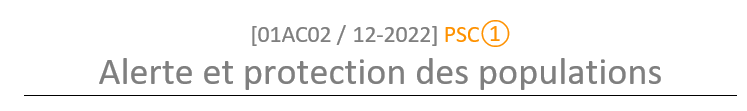 DGSCGC - SECTION SECOURISME
► En amont de toute crise / Risques Majeurs
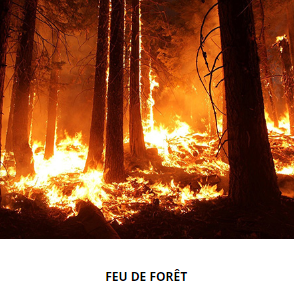 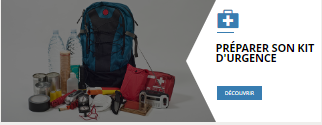 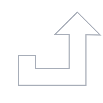 Novembre 2022
[Speaker Notes: 2 vidéos : présentation optionnelle]
Chapitre 01 – Informations générales
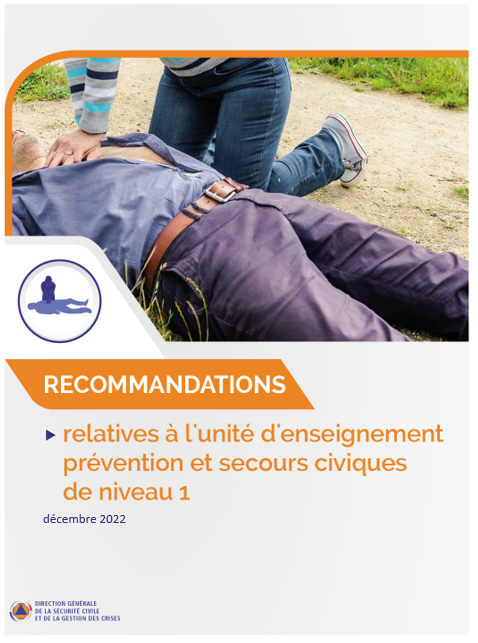 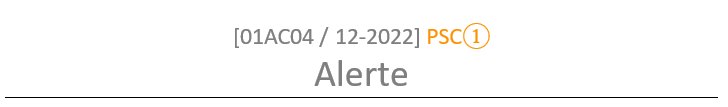 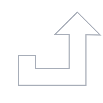 DGSCGC-Section secourisme
18
Novembre 2022
[Speaker Notes: Reco PSC1 PAGE 11]
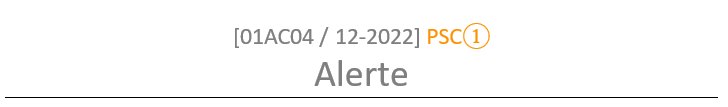 DGSCGC - SECTION SECOURISME
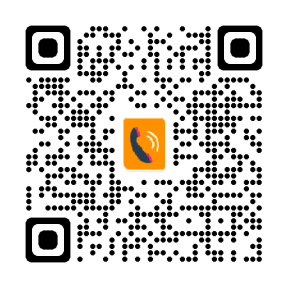 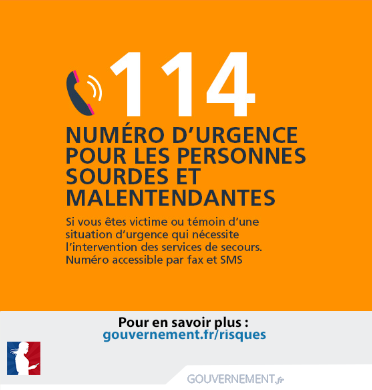 Le 114, numéro d’appel accessible par SMS, fax, visio et tchat ; 
Réservé aux déficients auditifs ;
Ce service peut aussi être utilisé pour les personnes qui souhaitent alerter les secours dans le cadre de violences intrafamiliales et qui ne peuvent pas parler à voix haute.
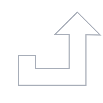 19
27/08/2020
[Speaker Notes: Reco PSC1 PAGE 11 :

le 114, numéro d’appel accessible par SMS, fax, visio et tchat, réservé aux déficients auditifs (réception et orientation des personnes malentendantes vers les autres numéros d’urgence). Ce service peut aussi être utilisé pour les personnes qui souhaitent alerter les secours dans le cadre de violences intrafamiliales et qui ne peuvent pas parler à voix haute.

(Attention : modification des reco 2021 en février 2022 (suppr 114 en cas d’attentat)]
Chapitre 02 – Secourir une personne
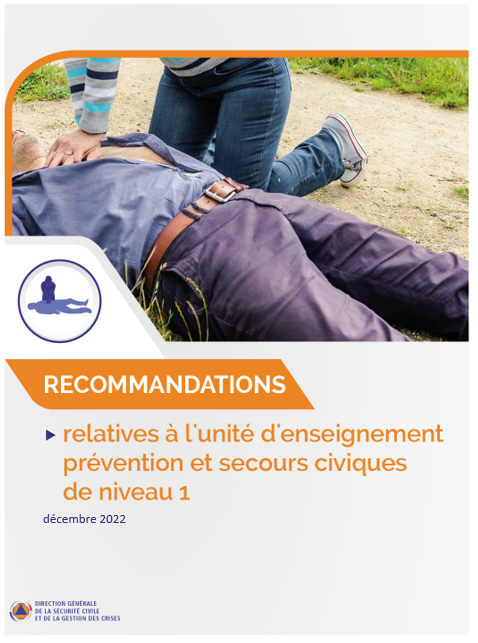 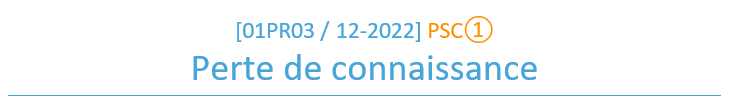 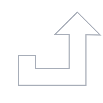 DGSCGC-Section secourisme
20
Novembre 2022
[Speaker Notes: Reco PSC1 PAGE 26]
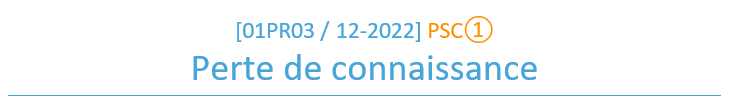 DGSCGC - SECTION SECOURISME
► deux modifications des recommandations 2022
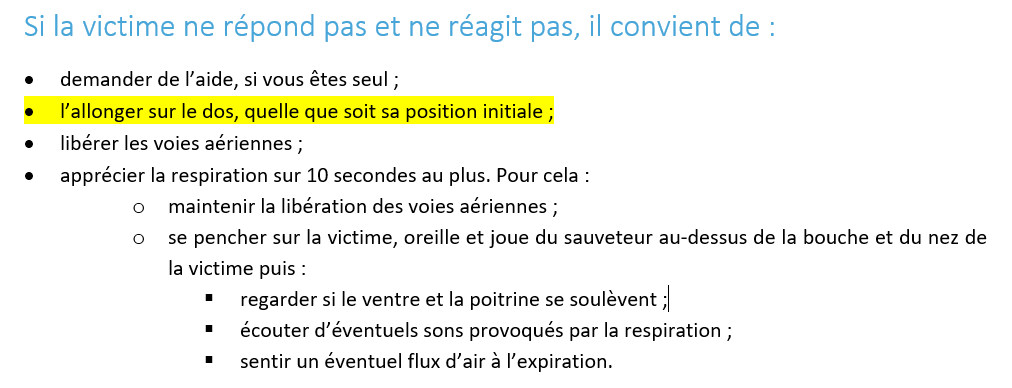 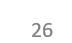 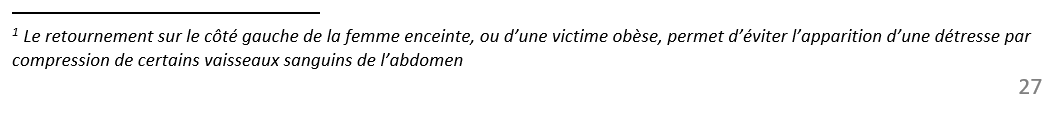 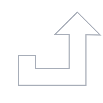 [Speaker Notes: Reco PSC1 PAGE 26 :

Justification des médecins : priorité 1 = vérification de la respiration ; prise en compte du trauma = secondaire.
Faire le lien avec la suite :
En présence d’une victime qui ne répond pas, ne réagit pas et respire à la suite d’un traumatisme : laisser la victime sur le dos 

Femme enceinte : note en bas de page (pour ne pas donner trop d’importance à cette consigne qui reste secondaire)]
Chapitre 02 – Secourir une personne
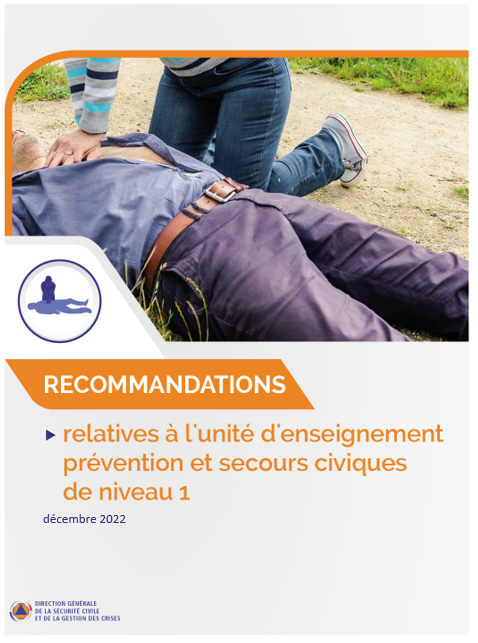 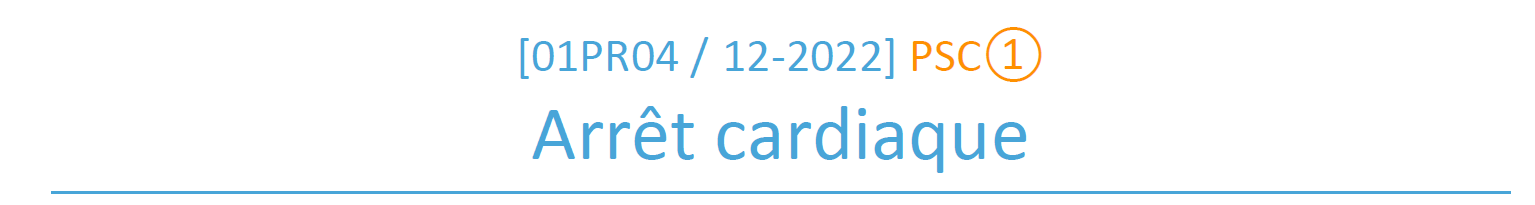 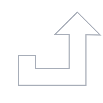 DGSCGC-Section secourisme
22
Novembre 2022
[Speaker Notes: Reco PSC1 PAGE 51]
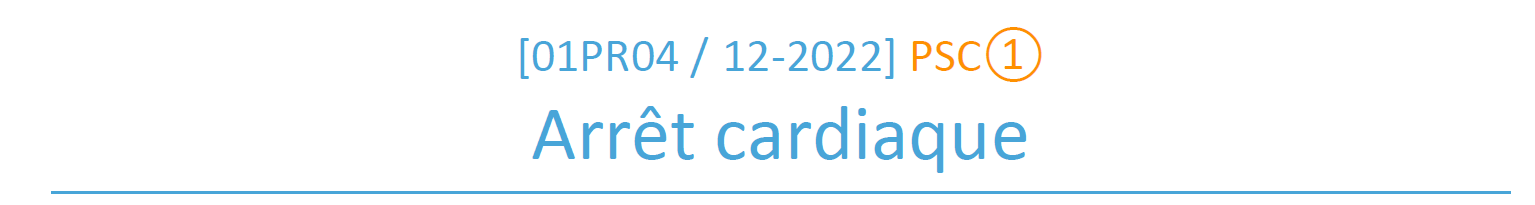 DGSCGC - SECTION SECOURISME
► une suppression dans les recommandations 2022
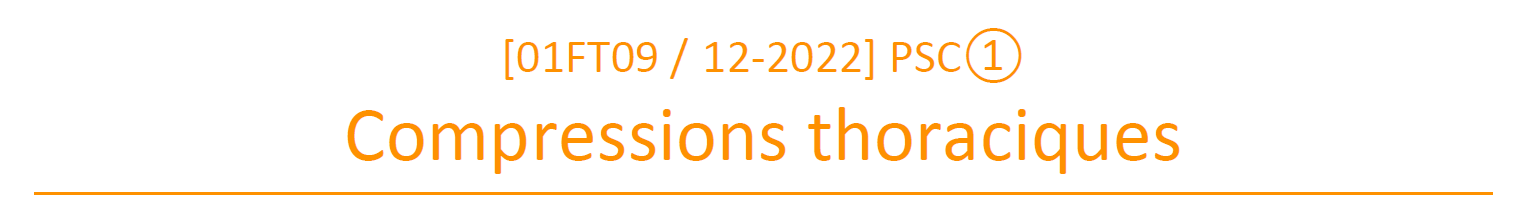 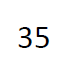 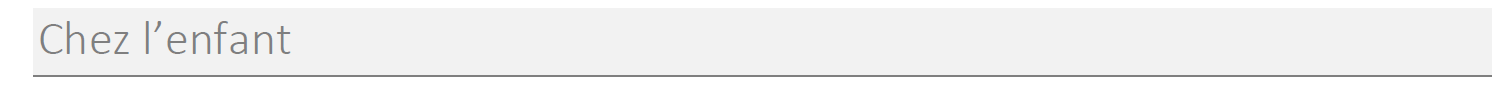 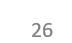 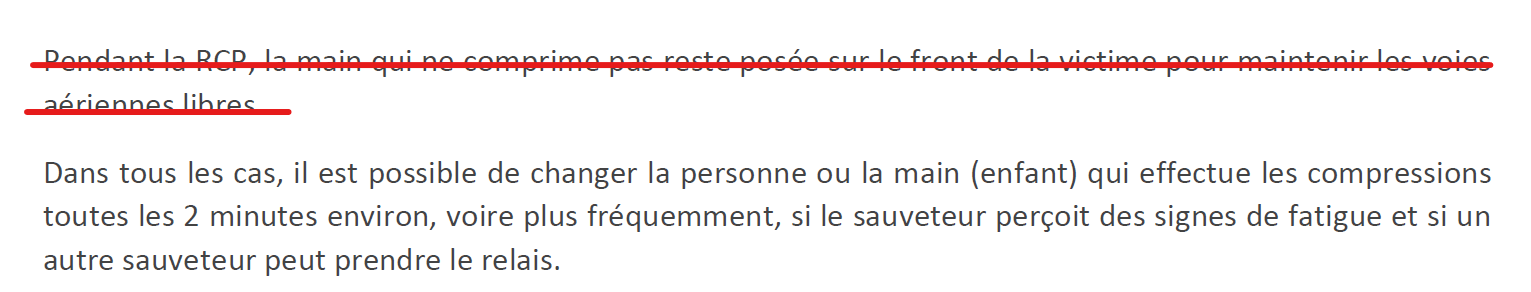 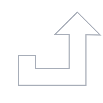 [Speaker Notes: Reco PSC1 PAGE 26 :

Justification des médecins : priorité 1 = vérification de la respiration ; prise en compte du trauma = secondaire.
Faire le lien avec la suite :
En présence d’une victime qui ne répond pas, ne réagit pas et respire à la suite d’un traumatisme : laisser la victime sur le dos 

Femme enceinte : note en bas de page (pour ne pas donner trop d’importance à cette consigne qui reste secondaire)]
Chapitre 02 – Secourir une personne
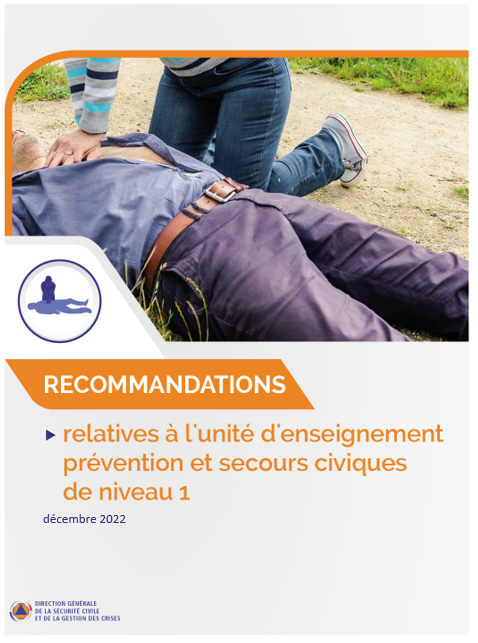 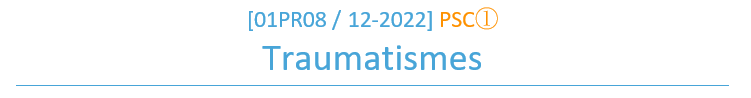 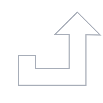 DGSCGC-Section secourisme
24
Novembre 2022
[Speaker Notes: Reco PSC1 PAGE 51]
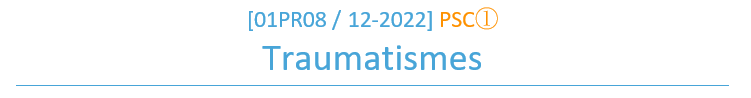 DGSCGC - SECTION SECOURISME
► une modification des recommandations 2022
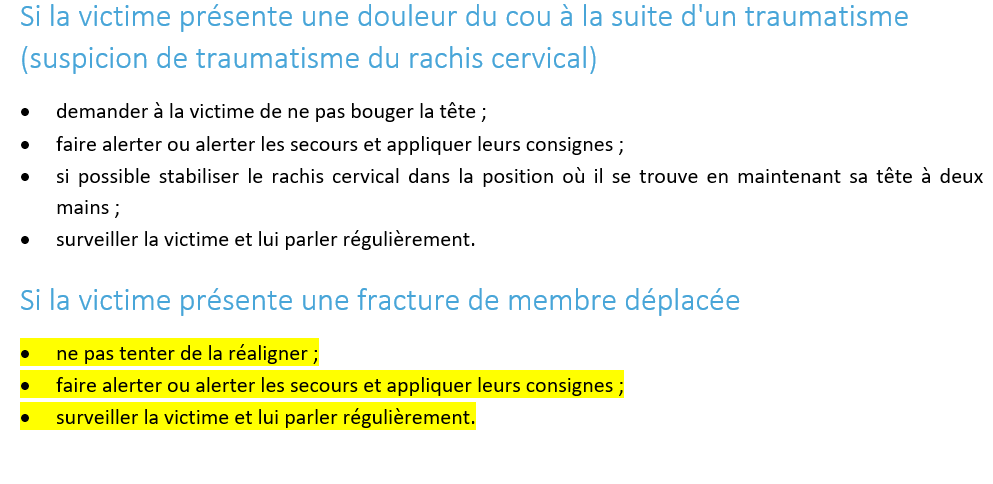 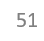 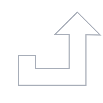 [Speaker Notes: Reco PSC1 PAGE 51 :

Rectification d’une erreur de mise en page dans la version 2021 (fracture du membre dans le paragraphe douleur du cou).

Ajout d’un nouveau paragraphe fracture de membre déplacée.]
DGSCGC - SECTION SECOURISME
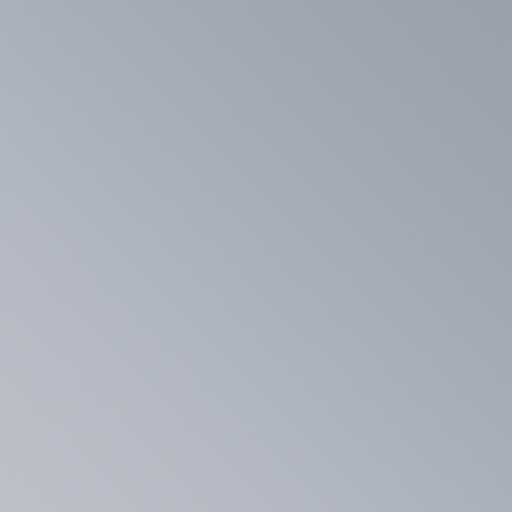 Merci de votre attention
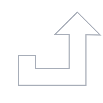 26